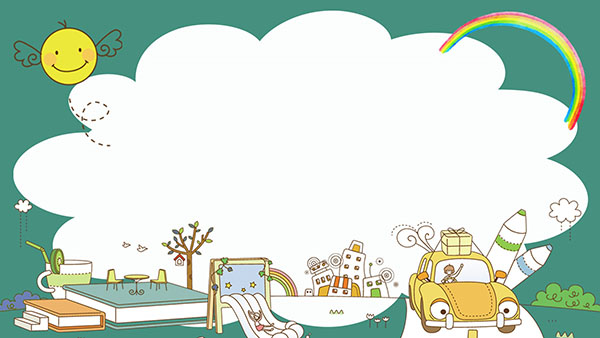 UBND THỊ XÃ BUÔN HỒTRƯỜNG MẦM NON HOA SEN
Lĩnh vực: Phát triển ngôn ngữ
Hoạt động: Làm quen văn học
Đề tài: Truyện “Qua đường”
Lứa tuổi: 5 - 6 tuổi
Lớp : Lá 1
Thời gian: 30 – 35 phút
Giáo viên: Nguyễn Thị Trang
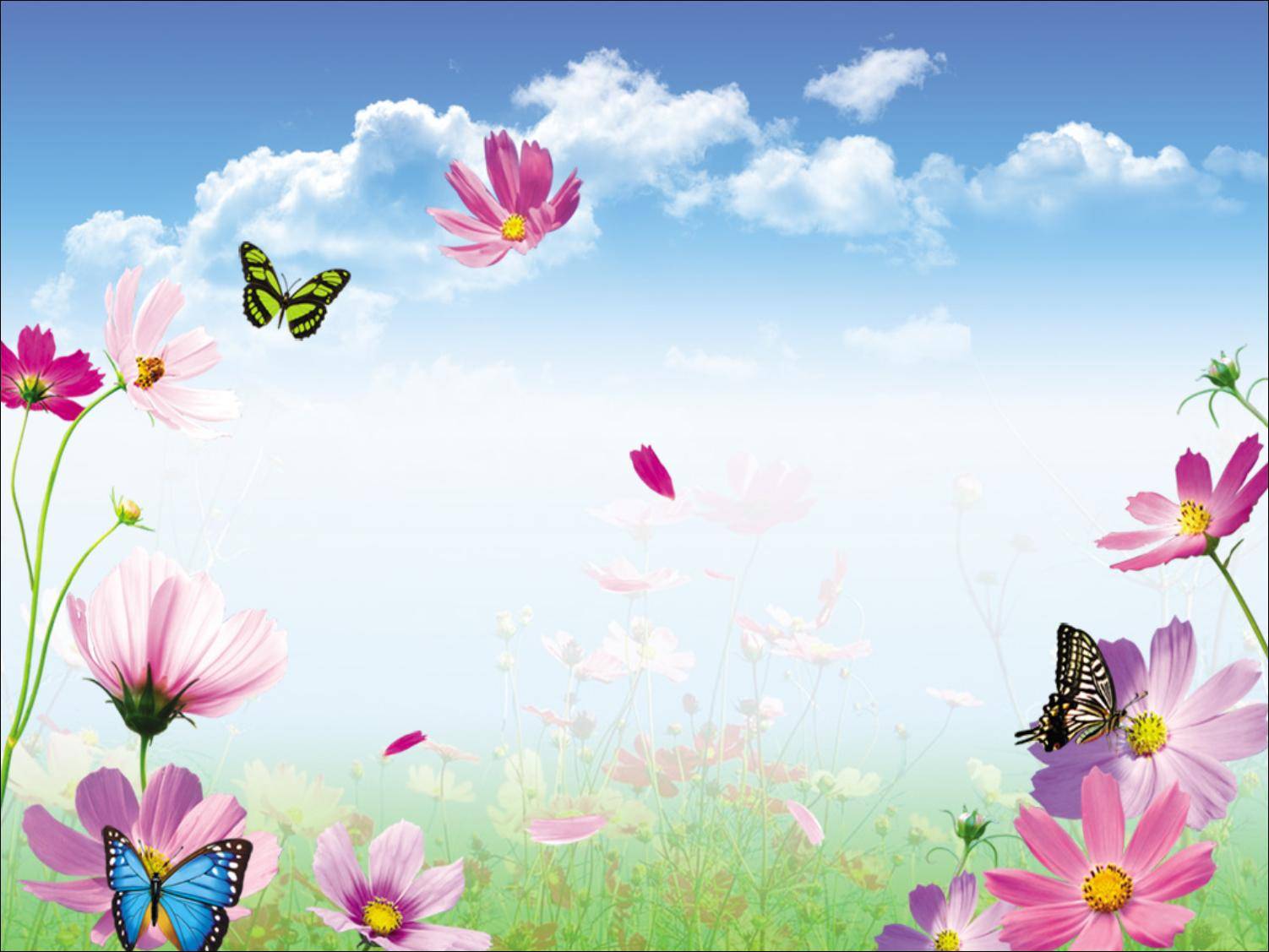 Hát: Em đi qua ngã tư đường phố
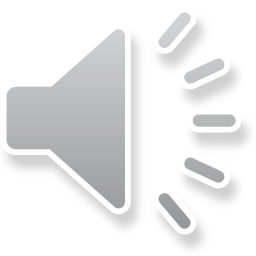 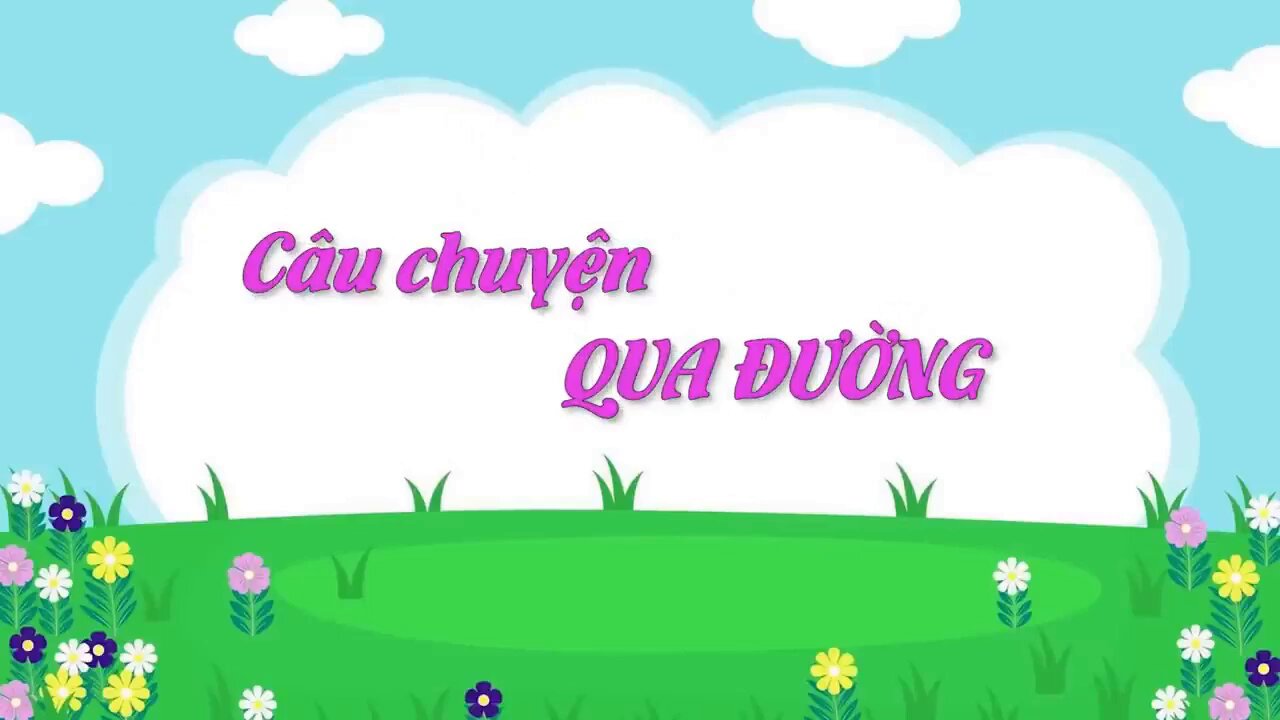 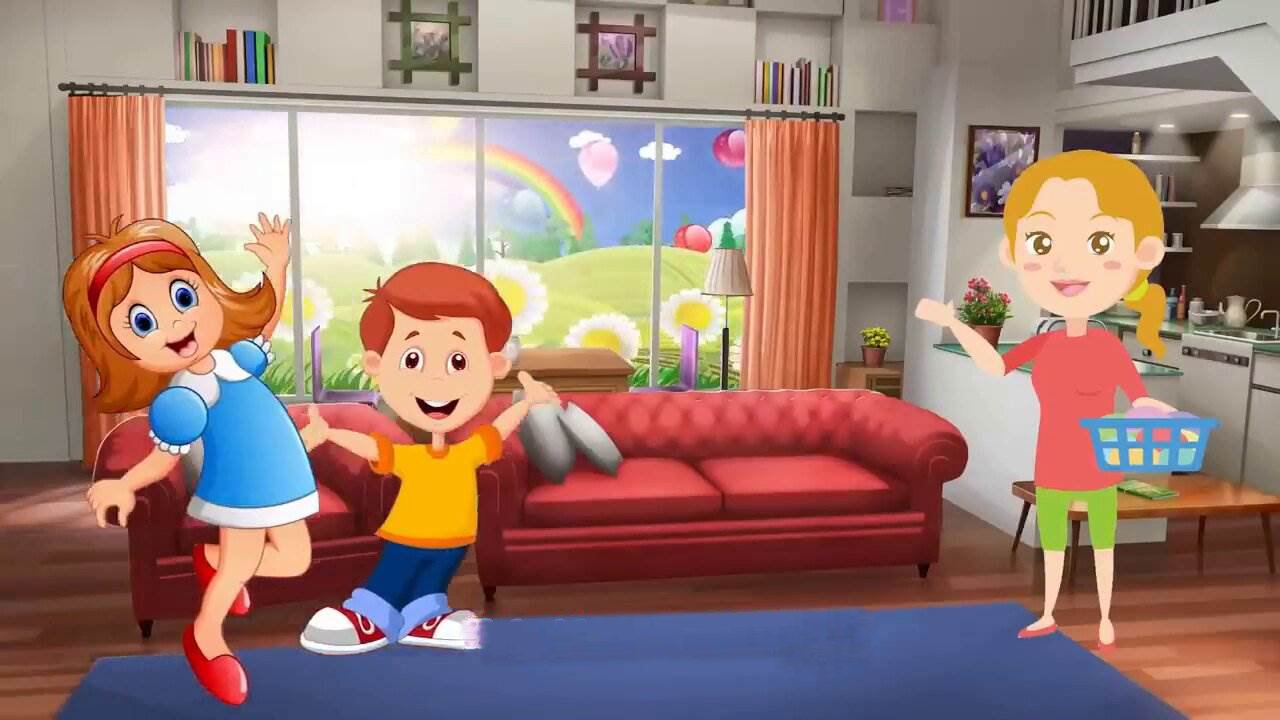 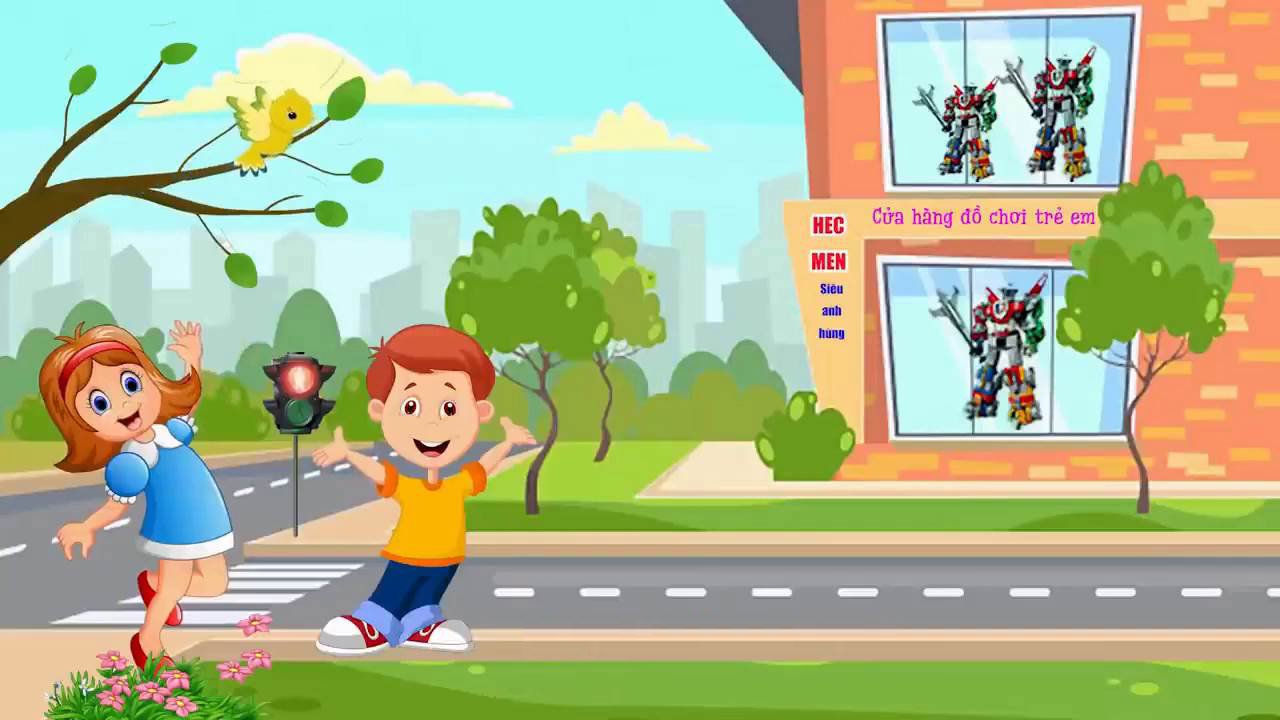 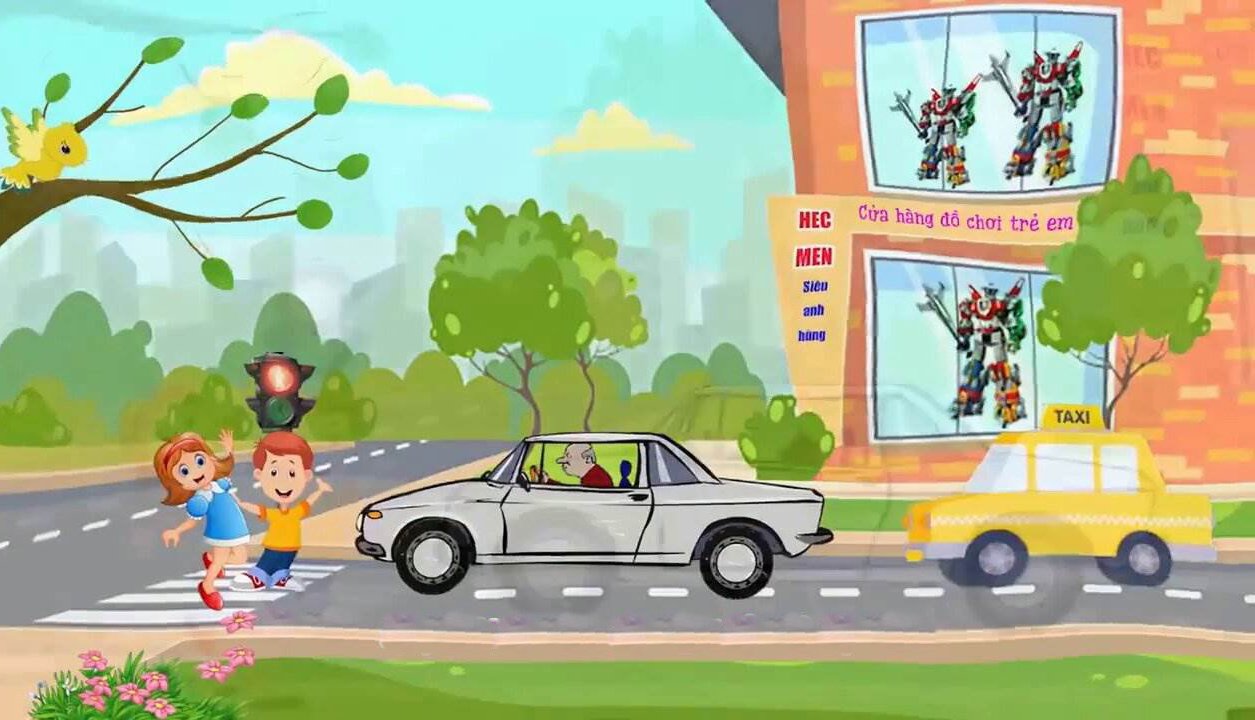 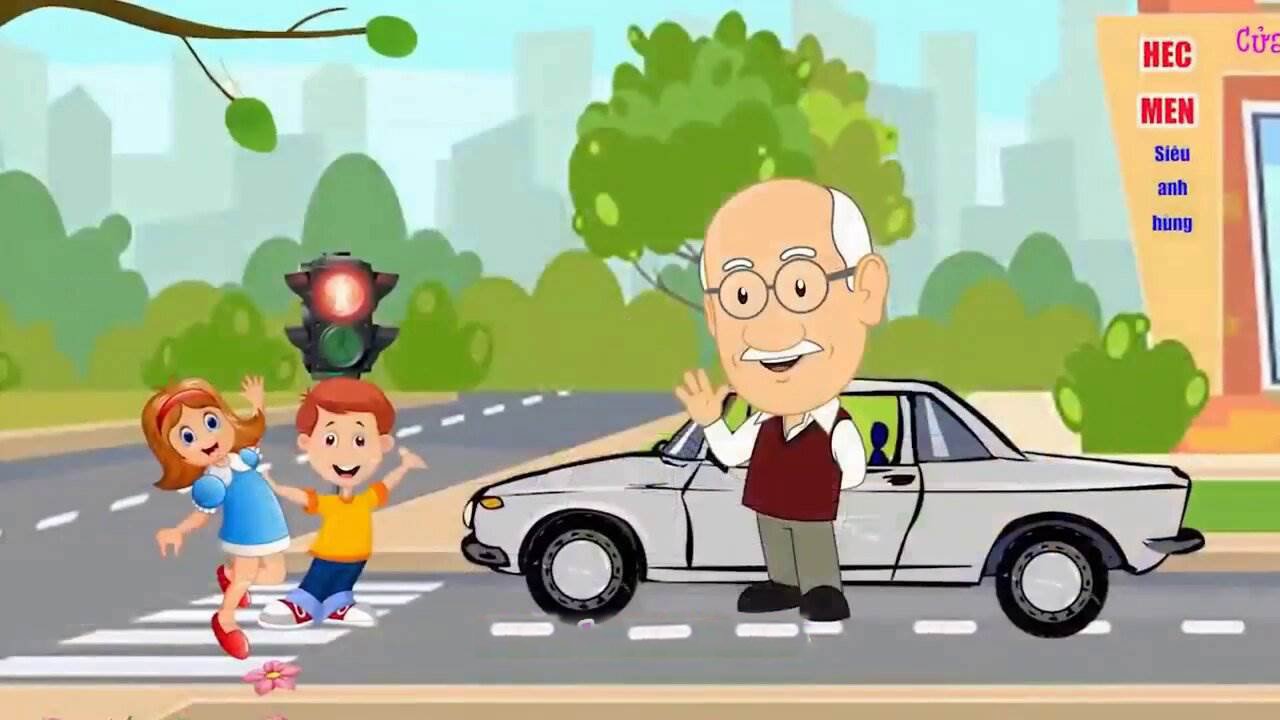 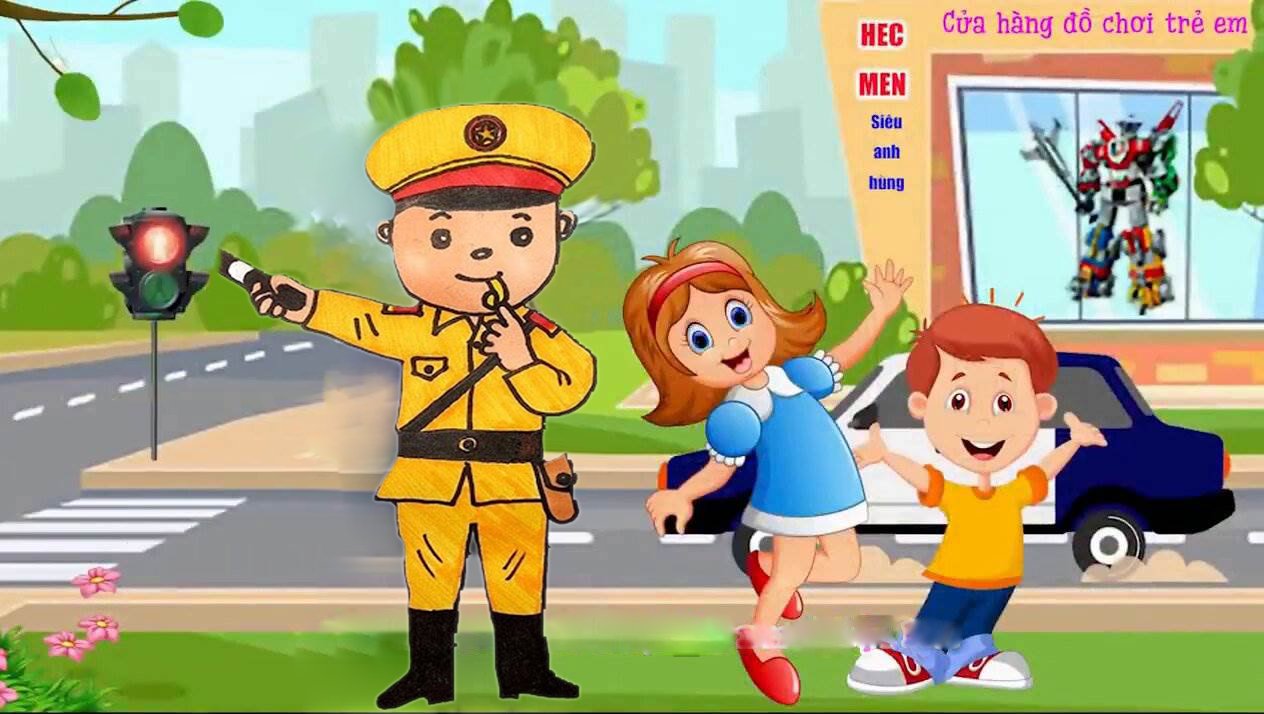 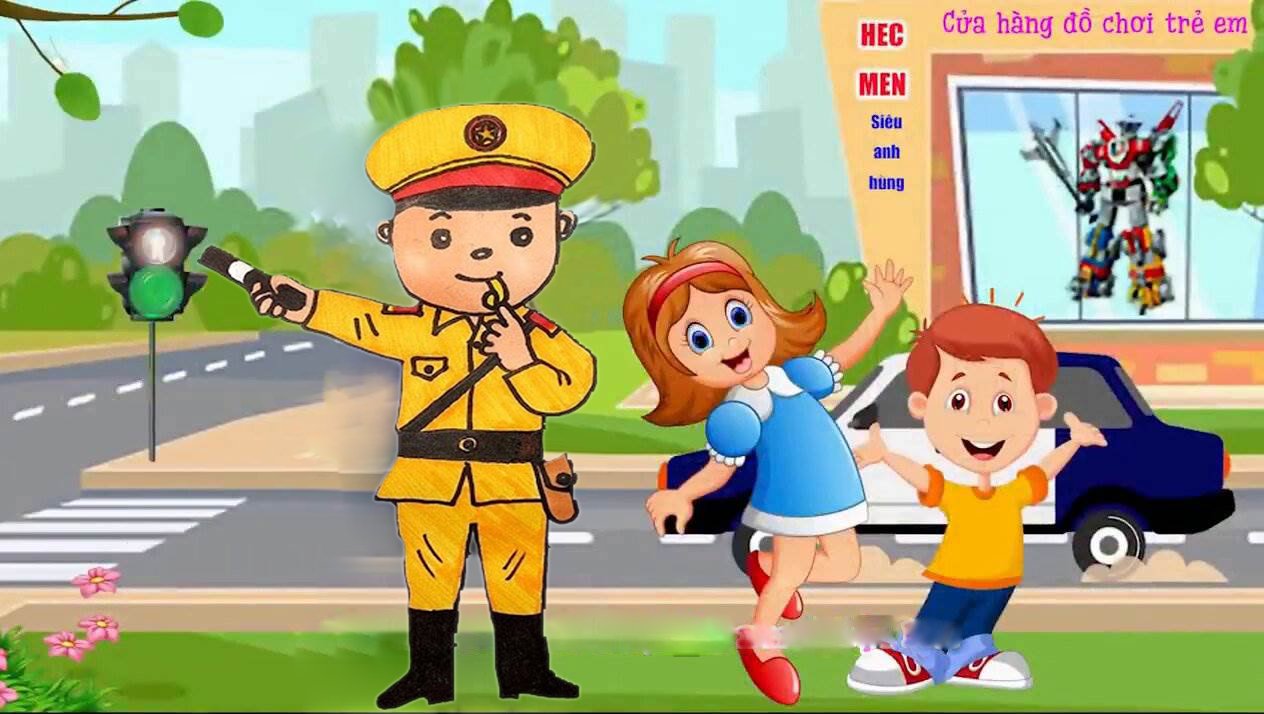 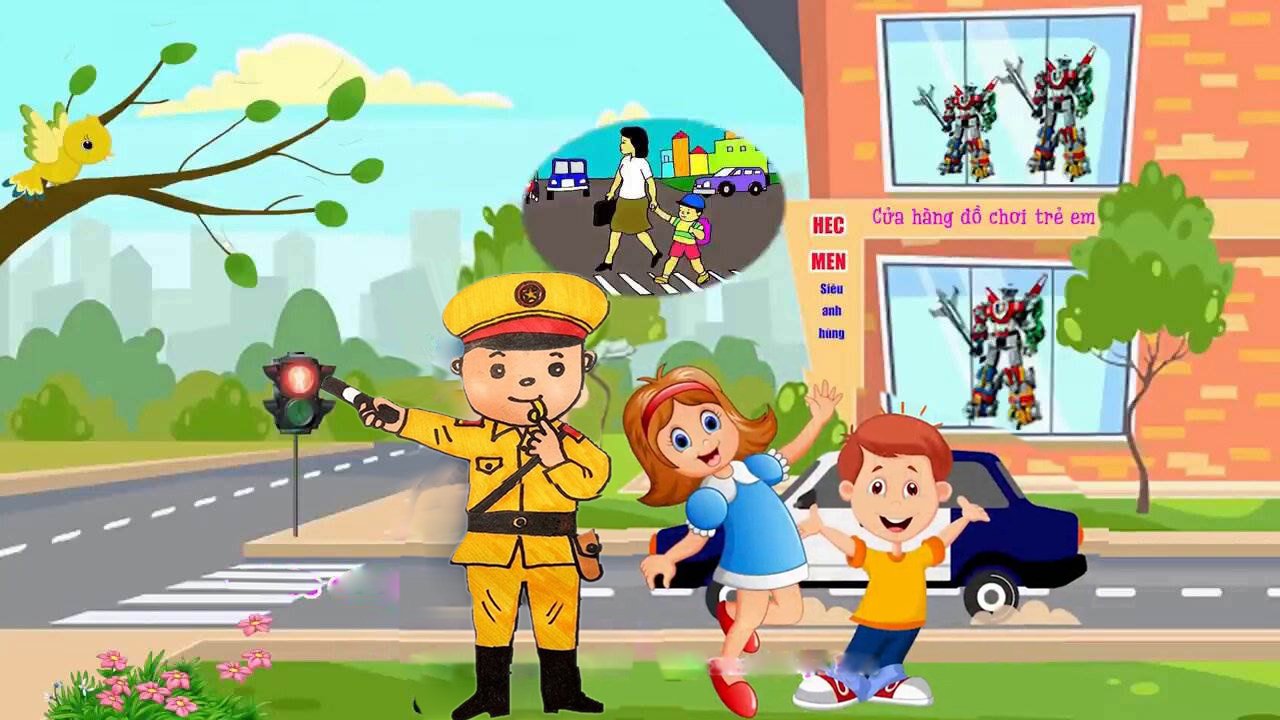 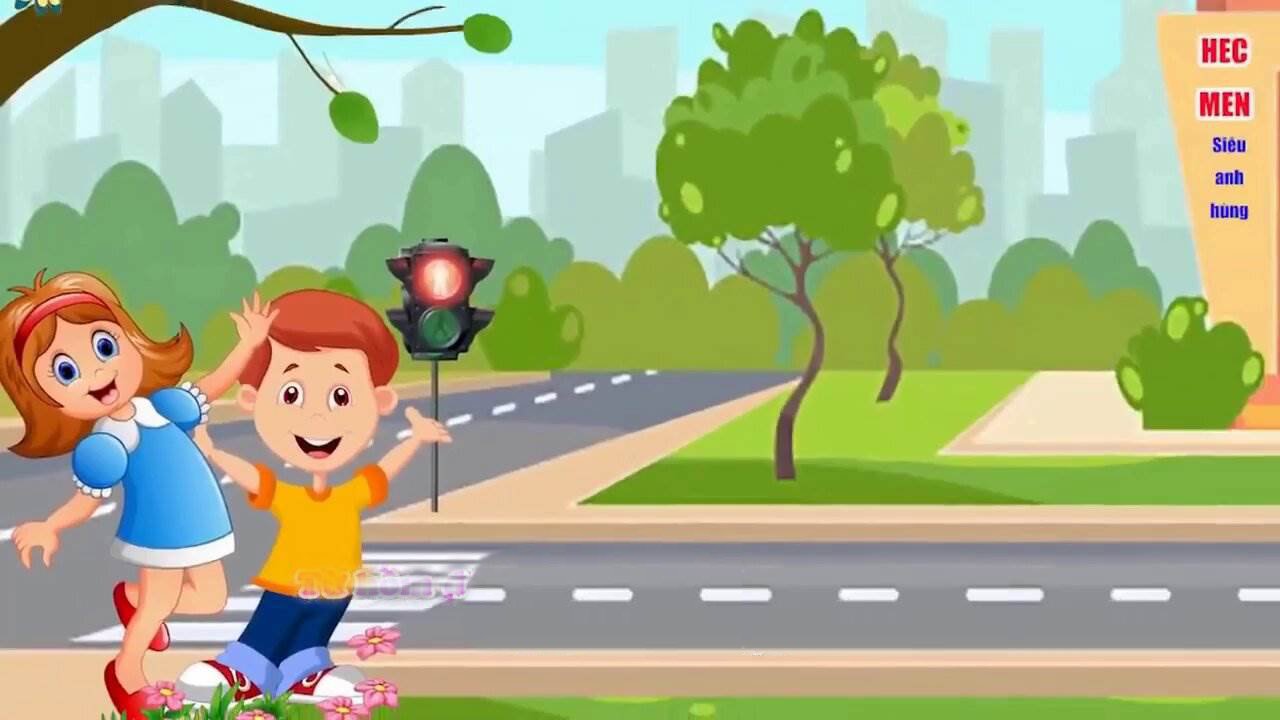 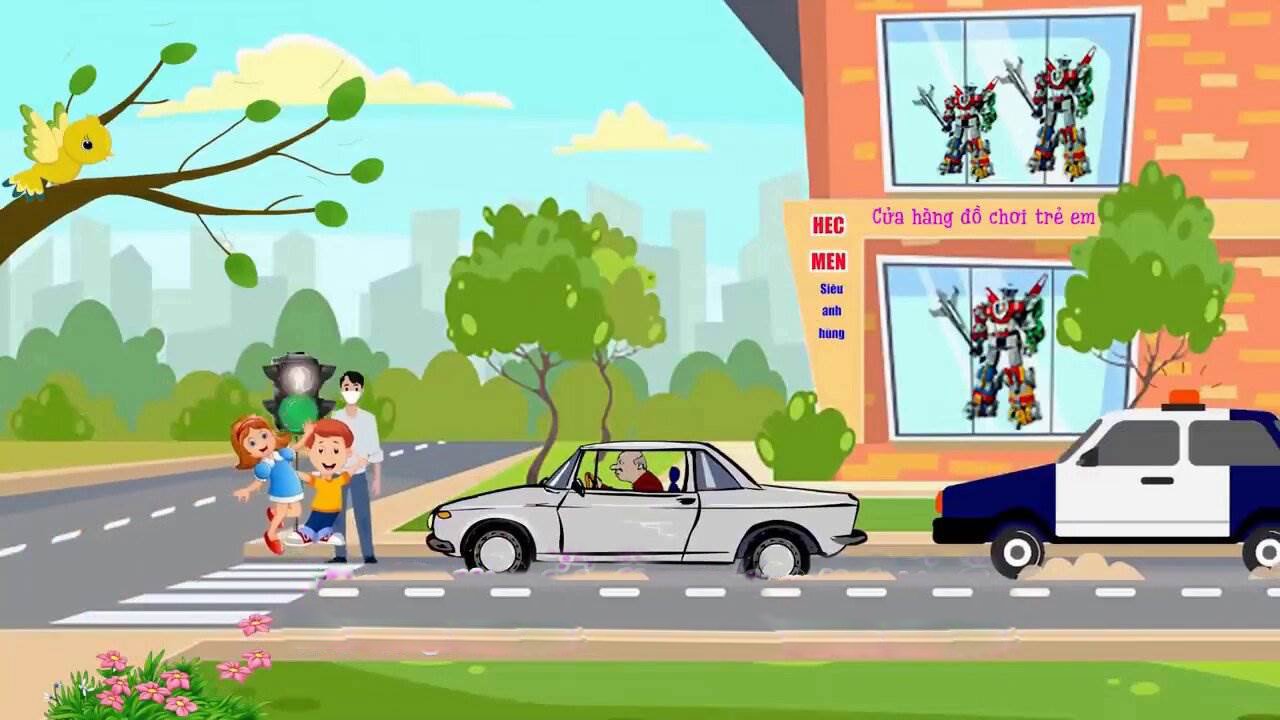 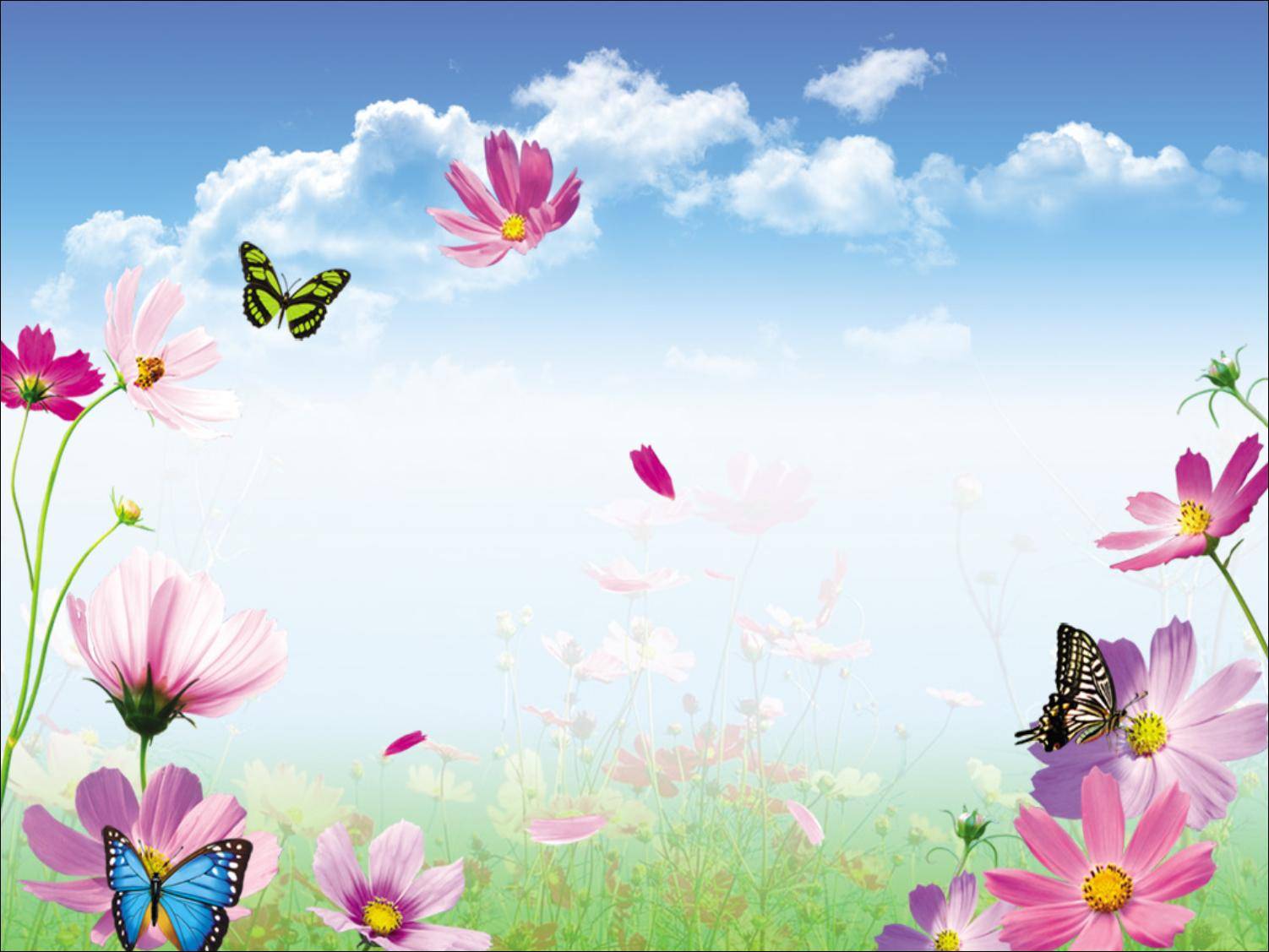 Đàm thoại, trích dẫn, giảng giải
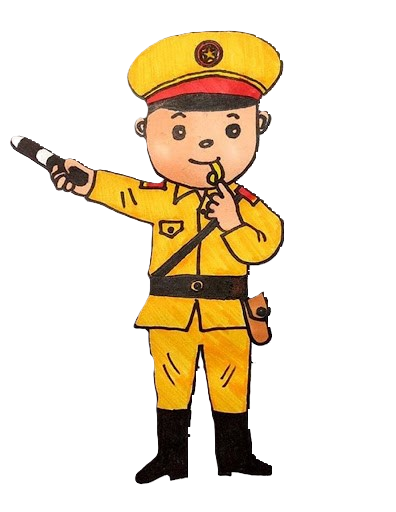 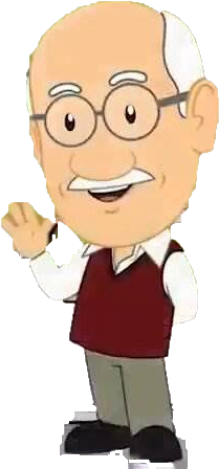 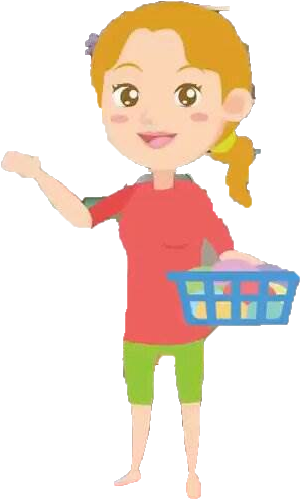 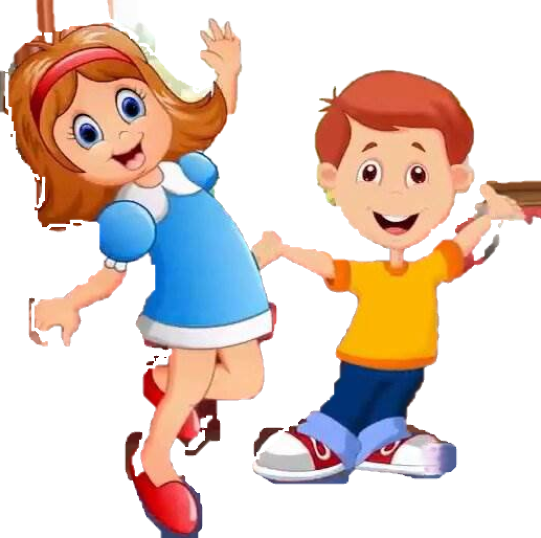 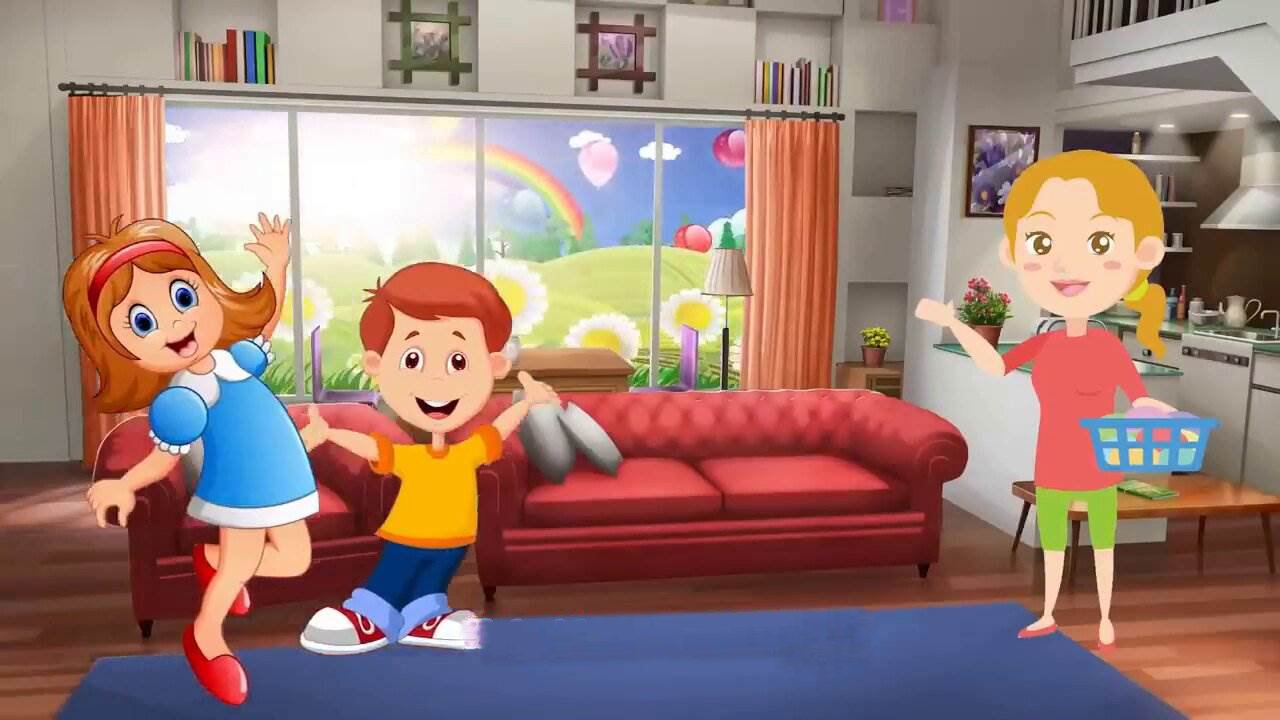 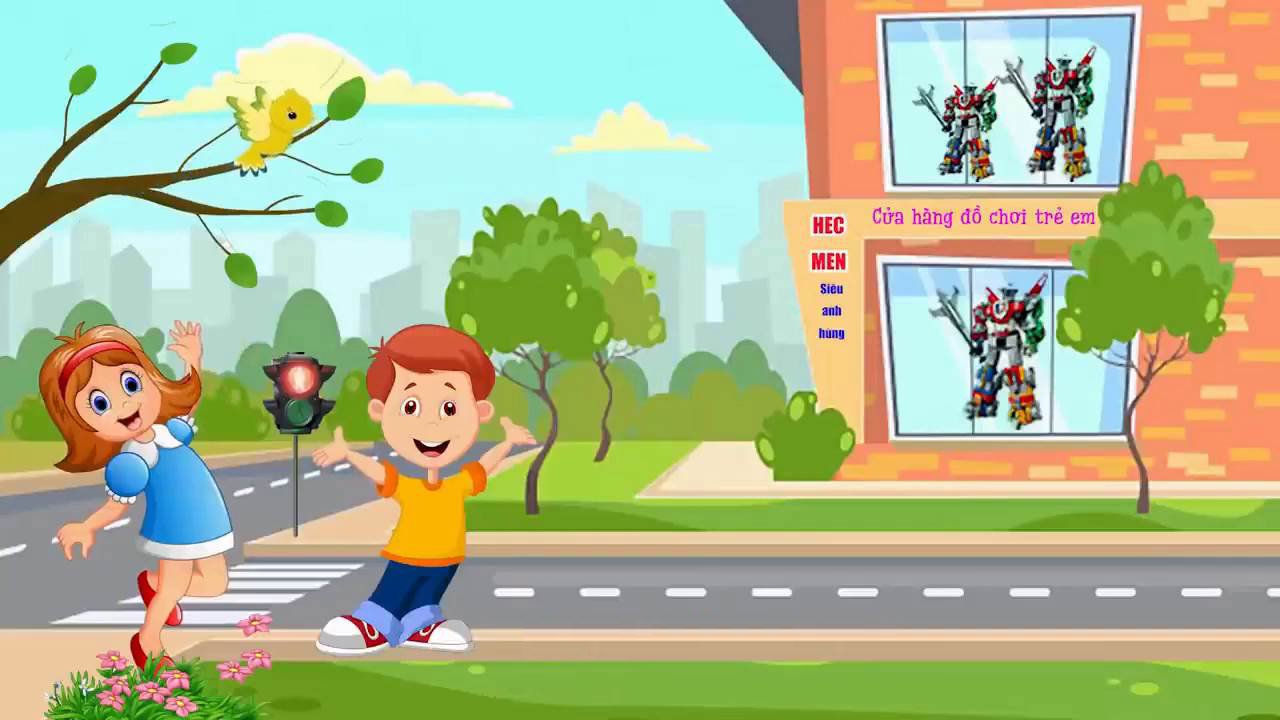 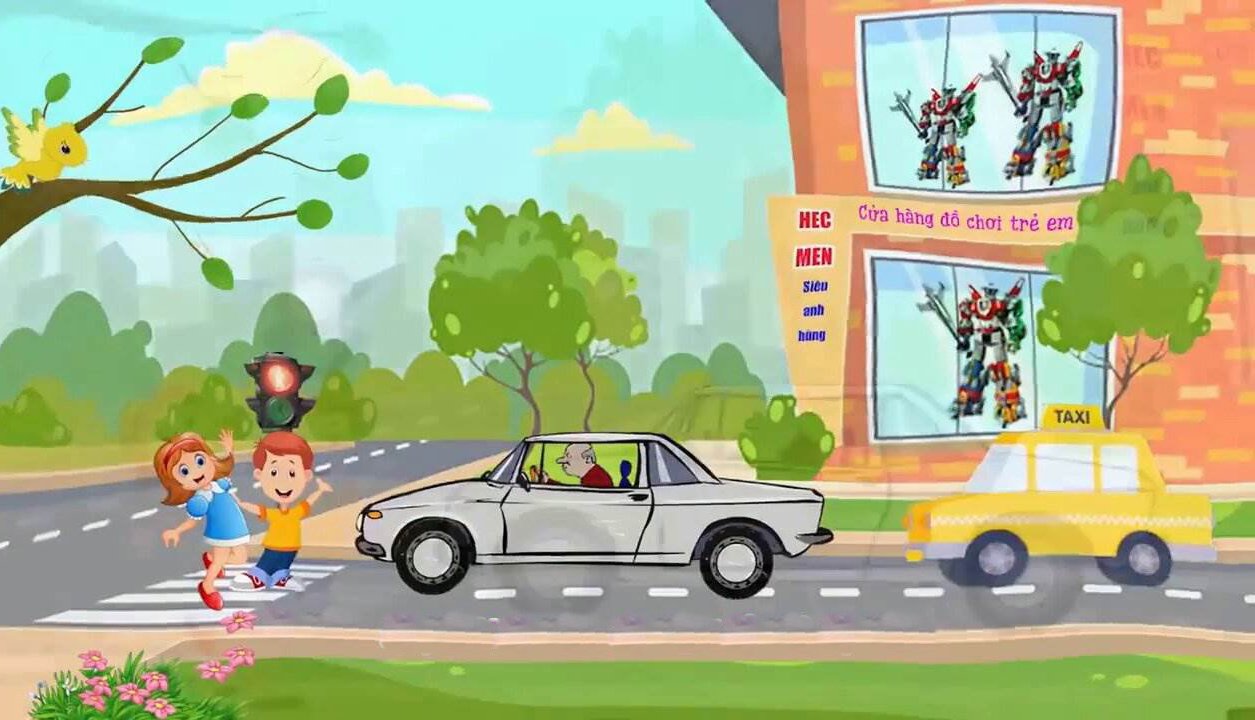 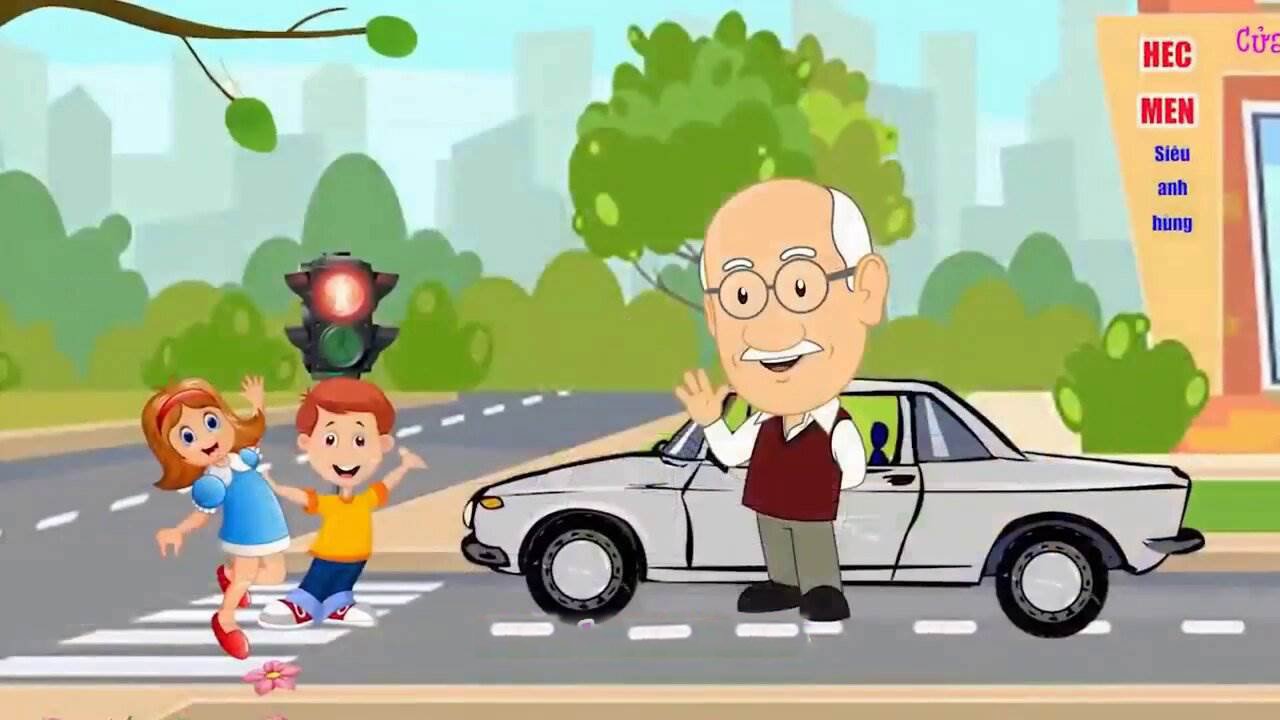 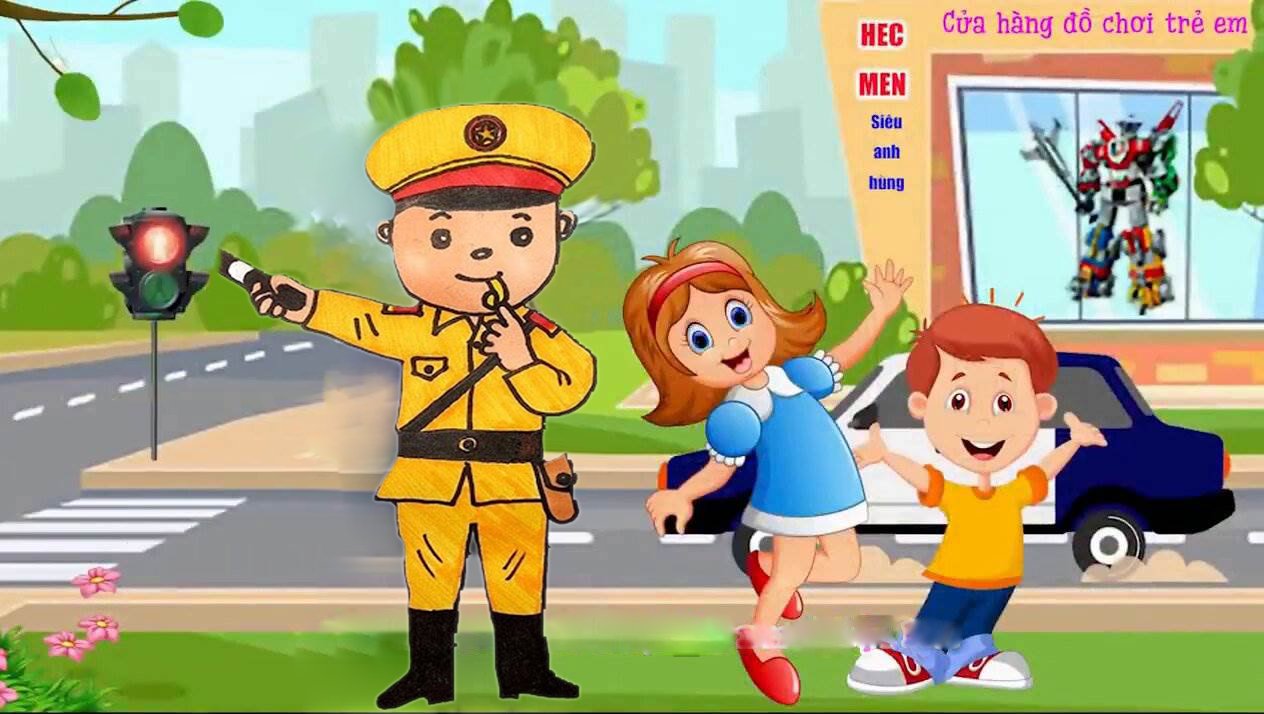 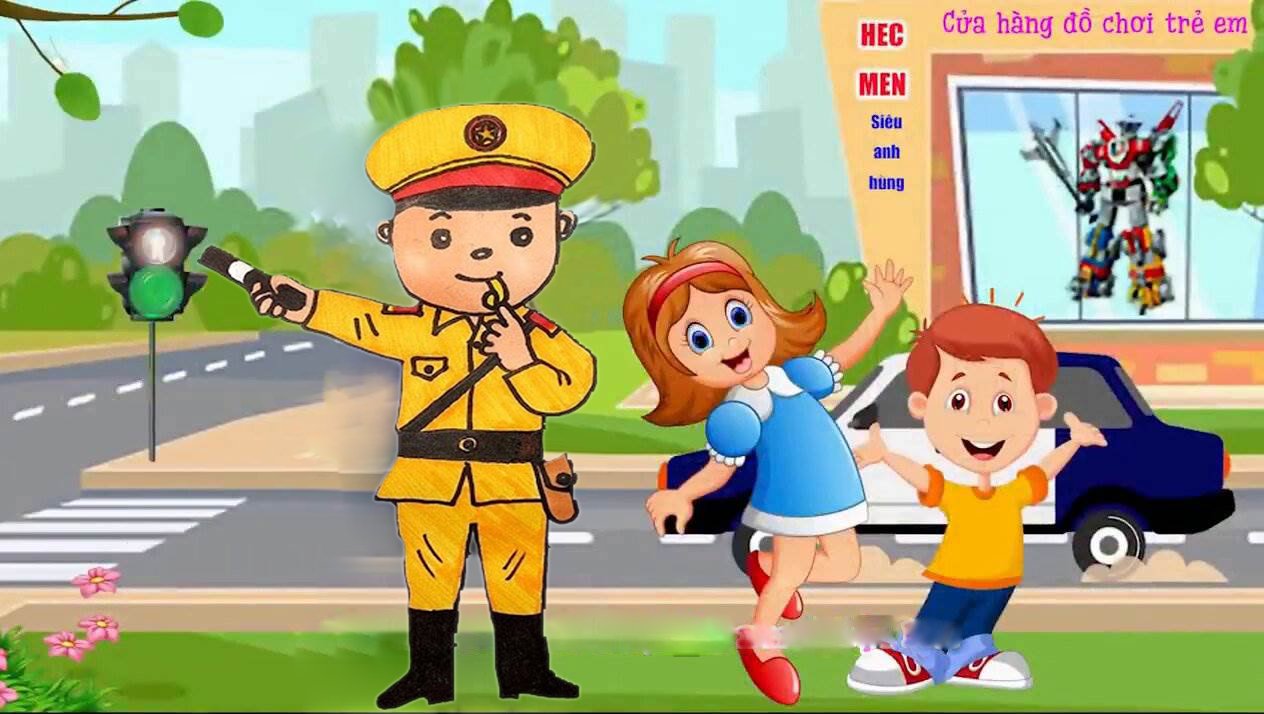 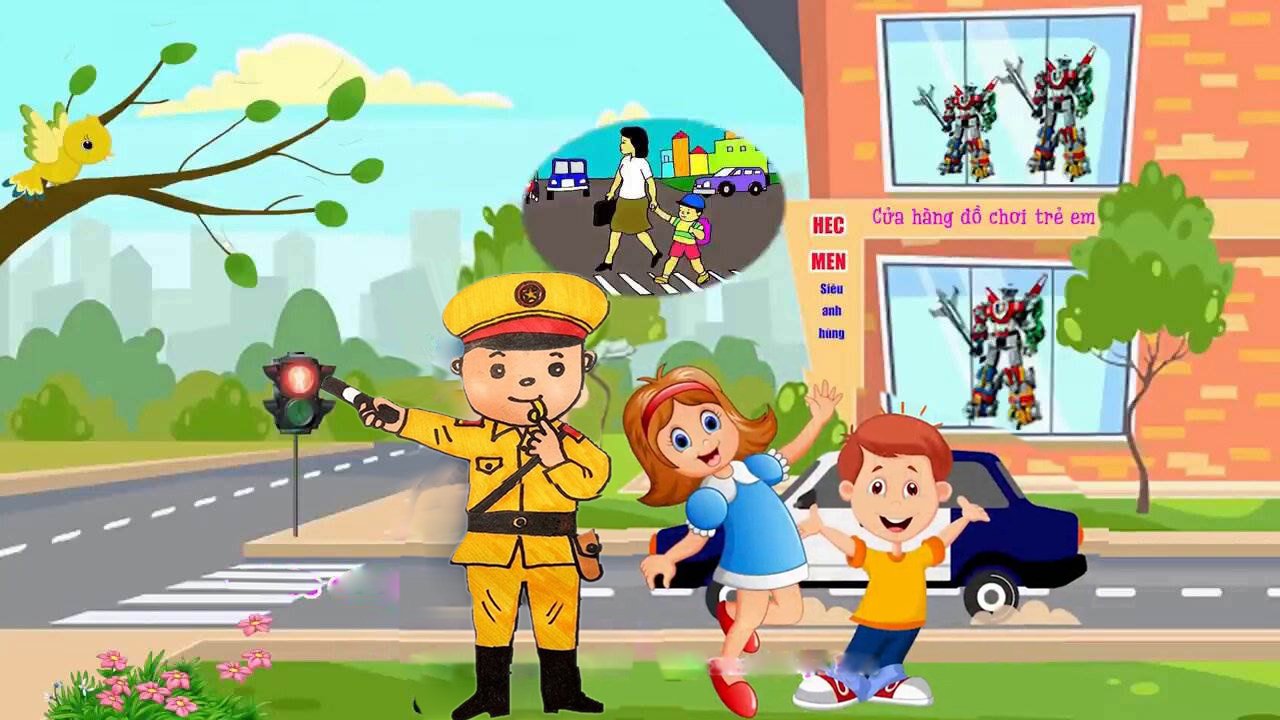 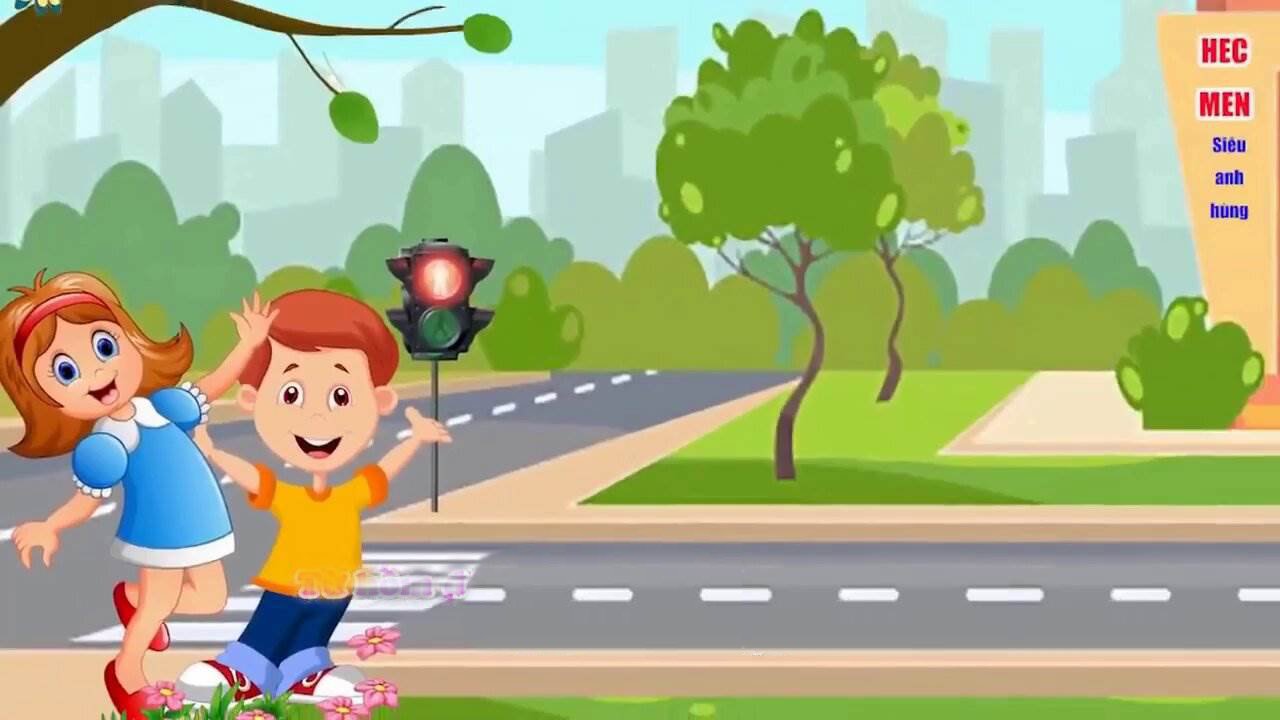 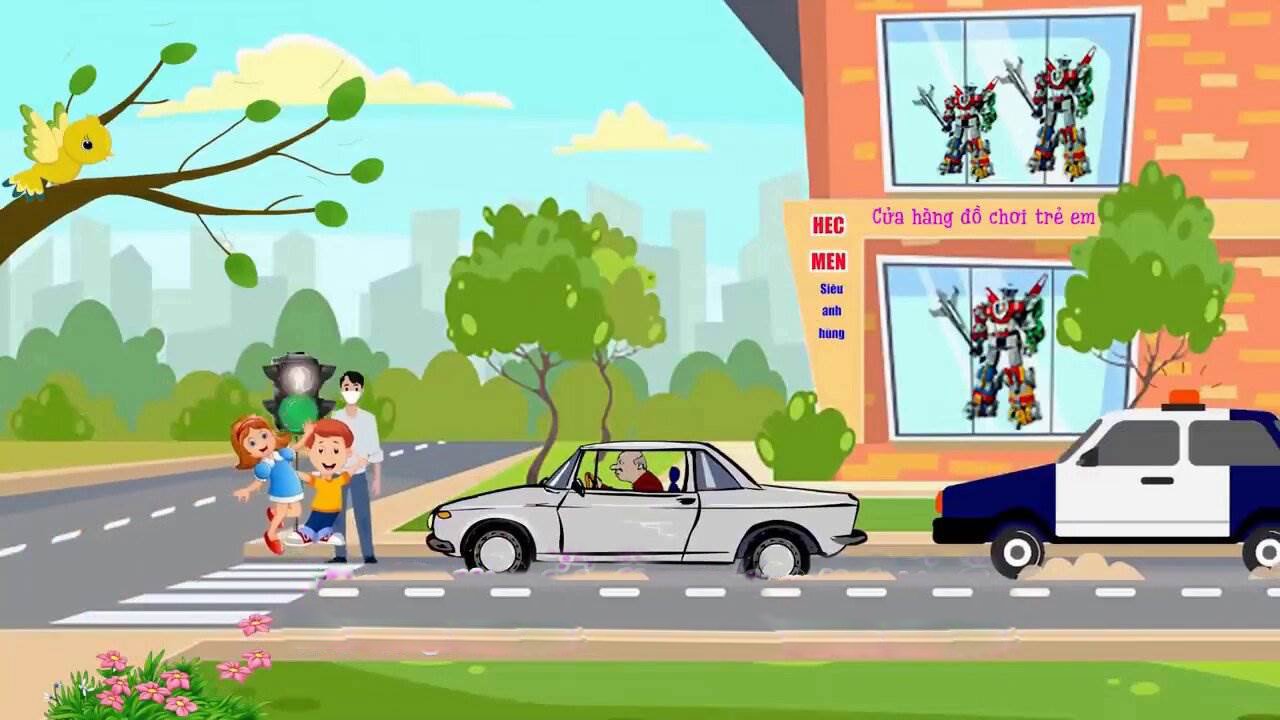 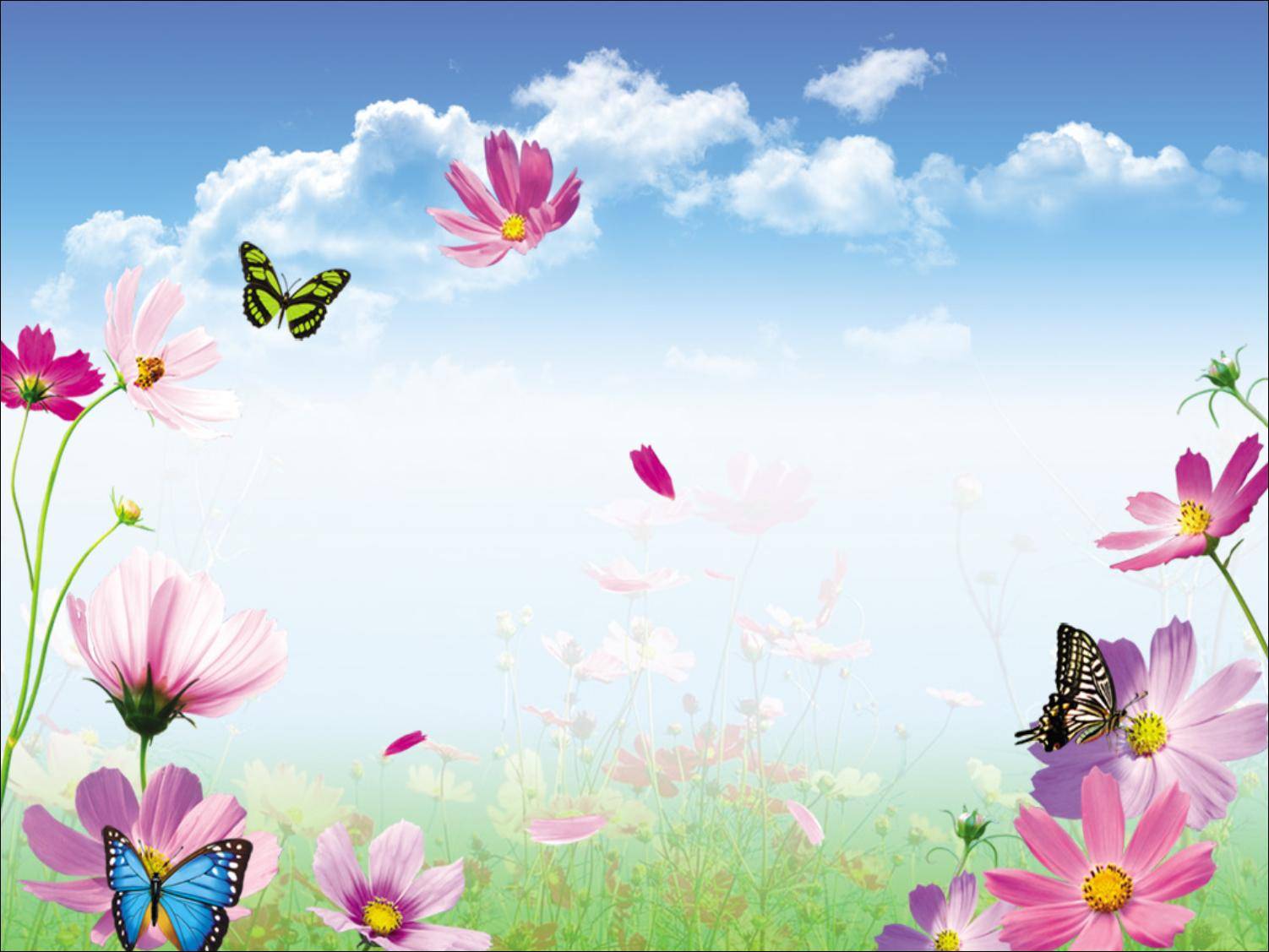 Hát: Đèn xanh, đèn đỏ
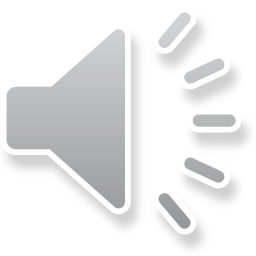 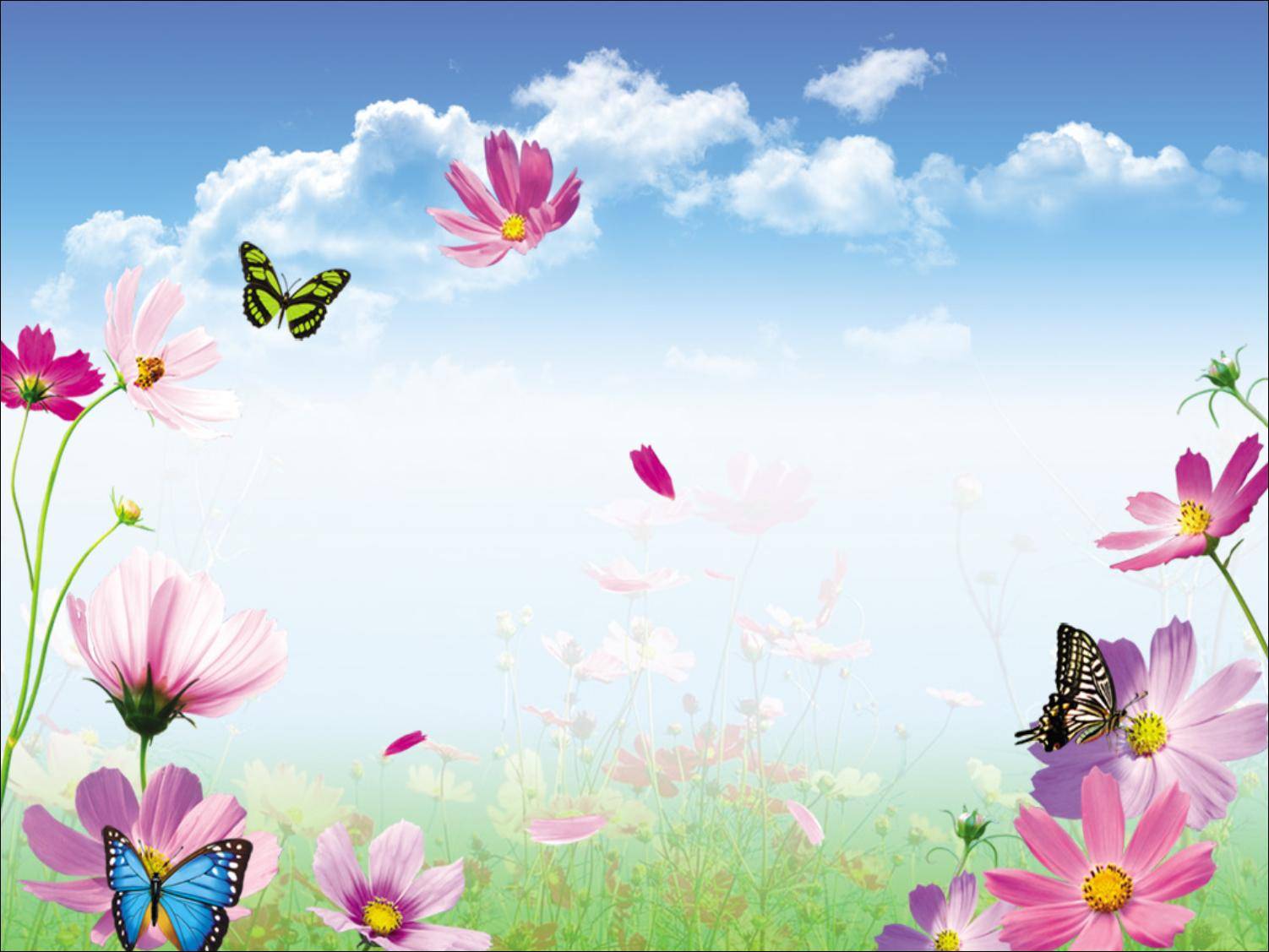 Bài học đến đây kết thúc
Xin chào và hẹn gặp lại